Thèmes abordés
Définition
L’acupuncture une très longue histoire.
Les clés de l’acupuncture.
La Maladie et l’acupuncture
Le matériel de l’acupunteur
Acupuncture et science moderne
Que soigne l’acupuncture?
Points  magiques
FAQ Les questions les plus fréquentes
1
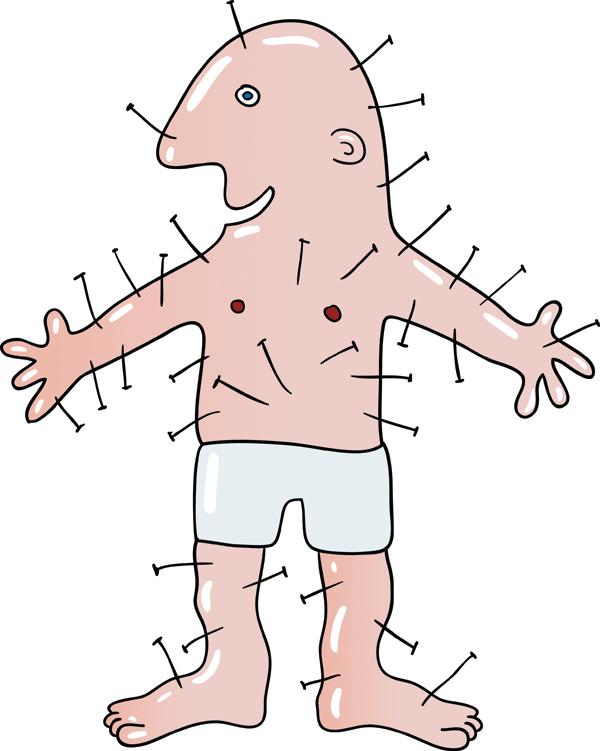 l’acupuncture est un chapitre de la MTC au même titre que ,la pharmacopée chinoise, les massages, la diététique, et d’autres moyens préventifs
Elle comprend toutes les disciplines médicales.
La Médecine Traditionnelle Chinoise est un système médical complet, évoluant depuis plus de 5000 ans.
Acupunctureconsiste sur le placement  d’aiguilles métalliques en des points précis du corps
Missionaires Portugais
Acus =aiguille   Pingere= piquer
MAC
Médecine alternative complémentaire.
Médecine douce……
Chiropraxie,ostéopathie,homéopathie
2
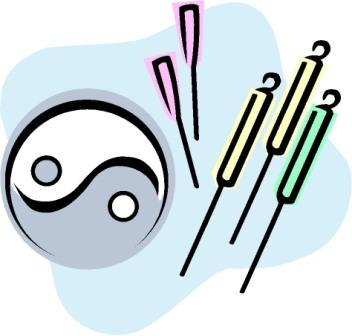 Historique
Berceau de l’acupuncture la chine
La pratique remontent à plus de 5000ans (jiyi)
Jésuites portugais missionnaires au 16éme siécle.(Acus pingere)
1700 Louis XIV va manifester intêret
1816 Le Docteur Berlioz  pére compositeur
Ere Pastorienne Maladie ,patient ignoré
1901 Georges Soulié de Morant sinologue « Précis d’acupuncture Chinoise »
Mao révolution culturelle réhabilitée 1956
Tokyo 1965 « 1er congrès mondial d’acupuncture »
1971 James Reston ,Journaliste  américain au new york times (appendicite)
1972 Nixon
Taiwan réputée 
OMS 1979
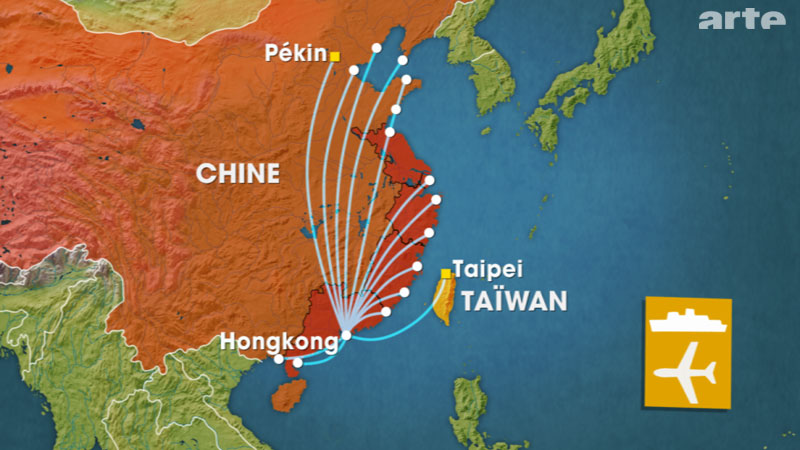 3
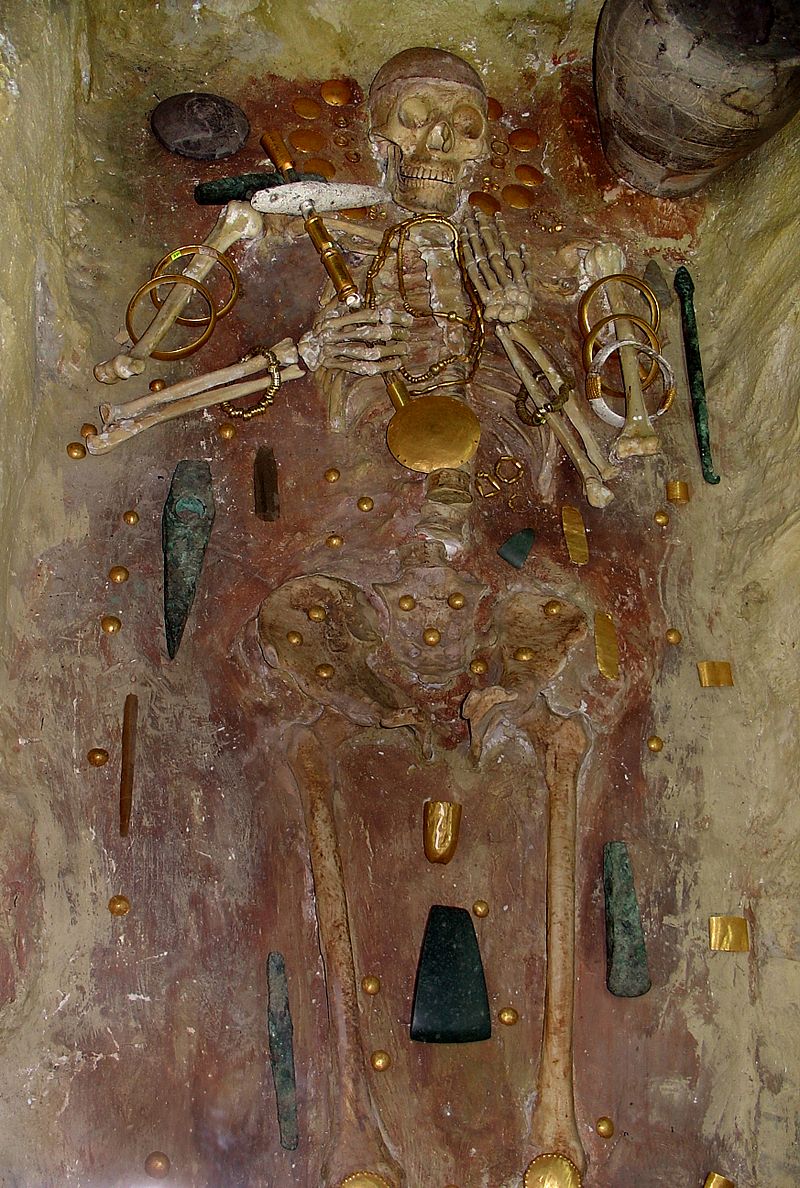 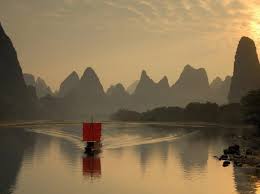 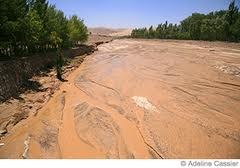 4
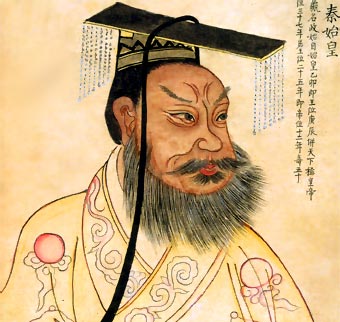 Huangdi,empereur jaune  et le 1er traité de médecine et diététique le  Su Wen
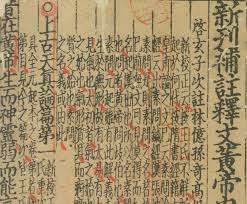 5
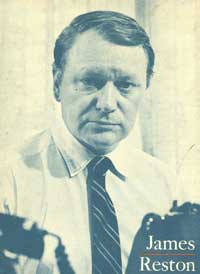 James Reston
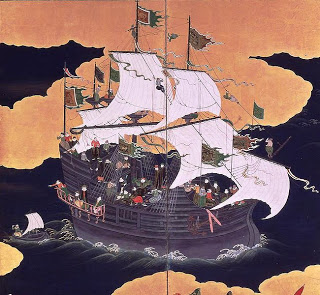 Soulié de morant
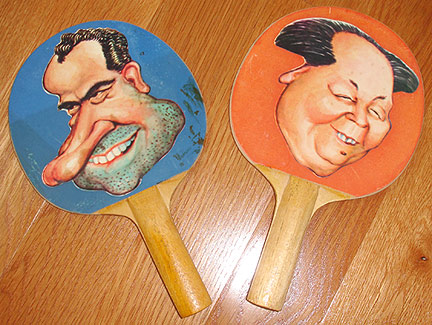 Missionnaires Portugais
Le président Richard Nixon
Mao Tsé Toung
6
Les clés de l’acupuncture
Prise en charge globale 
Equilibre energétique
Le yin et le yang,alternance et
    complémentarité
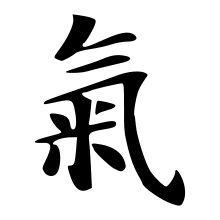 7
Yang et Yin ,Adret et Ubac
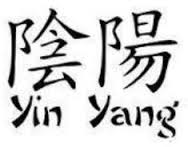 Idéogramme yang adret ,yin ubac
8
9
Embléme du TAO ,le TAI CHI
Le  corps a besoin du yin et du yang comme la terre a besoin d’eau et de soleil
10
Yin attire le yang loi binaire,complémentarité et non dualité
La loi des  5 éléments ,l’homme est en équilibre avec son environnement.

Via les 12 méridiens ou se situent les 360 points qui seront stimulés

Energie et zones cutanés privilégiées.
11
La loi des 5 éléments
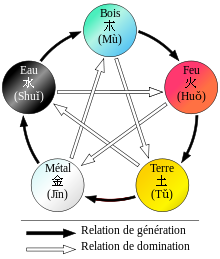 Chine du travail des champs
La vie de l’homme est régie par la régle des 5 élèments
12
13
14
Les 12 méridiens
Corps est silloné par un réseau de méridien par ou circule le Qi.
Vont faire le lien énergie cosmique et l’homme
Poumon-Gros intestin-Estomac-Rate-Cœur-Intestin Gréle-Vessie-ReinMaitre du cœur-Triple réchauffeur-Vesicule biliaire-Foie
Existence méridien jambe technique scintigraphie
15
16
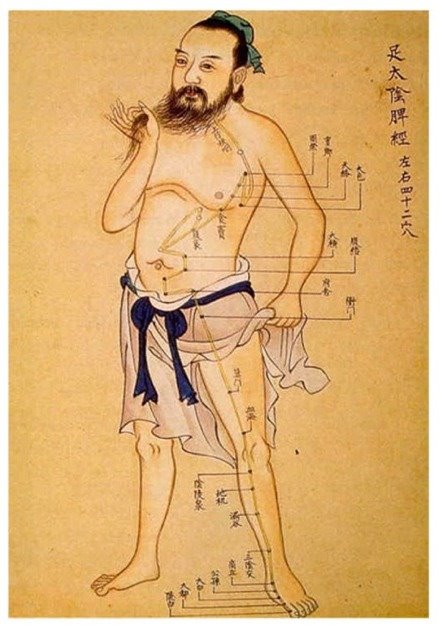 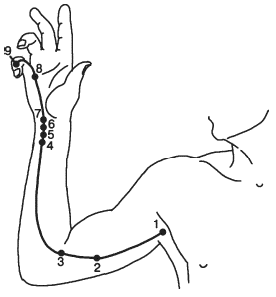 Méridien de la rate
Méridien gros intestin
Méridien du coeur
17
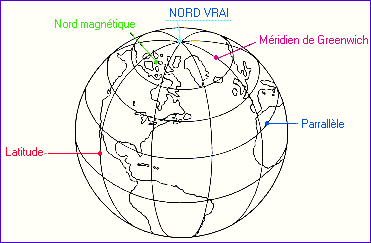 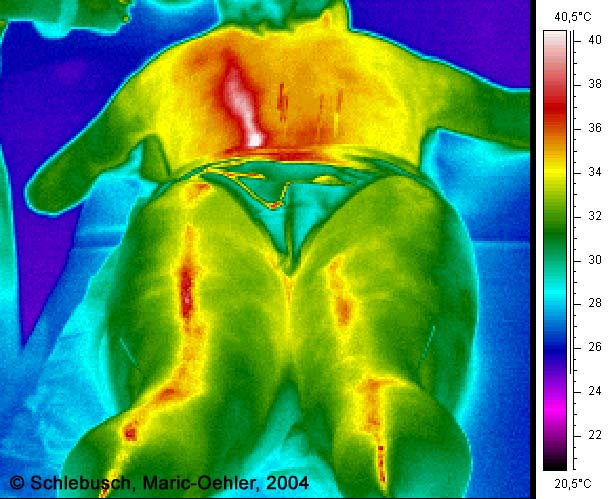 18
361 points
Tous ont  un nom chinois  (source,puits)
P11,GI20,E45 ,GI4,F3,F2
Mesure chinoise le CUN pouce
Sollicité aiguilles,moxa,courant électrique,massage
Creux osseux,articulaires,sillons entre les muscles 
biopsie riche fibres nerveuses
Points comparés à un puits ou une source.
Points de tonification,points de dispersion
Théorie point unique
Stimuler localement
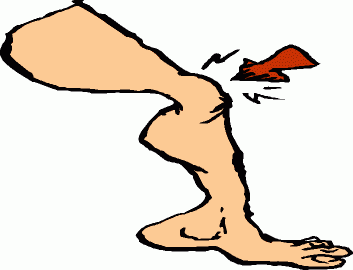 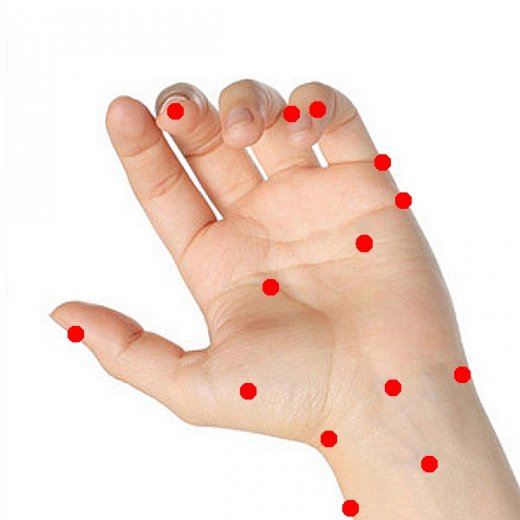 19
Unité de  mesureLe Cun
Le cun (寸; pinyin: cùn; Wade-Giles: ts'un) est une unité de longueur traditionnelle chinoise. 
Sa mesure est la largeur  de la derniére phalange du pouce d'une personne .
 la largeur des deux premiers doigts correspond à 1,5 cun .
 La largeur de tous les doigts côte à côte donne trois cun.
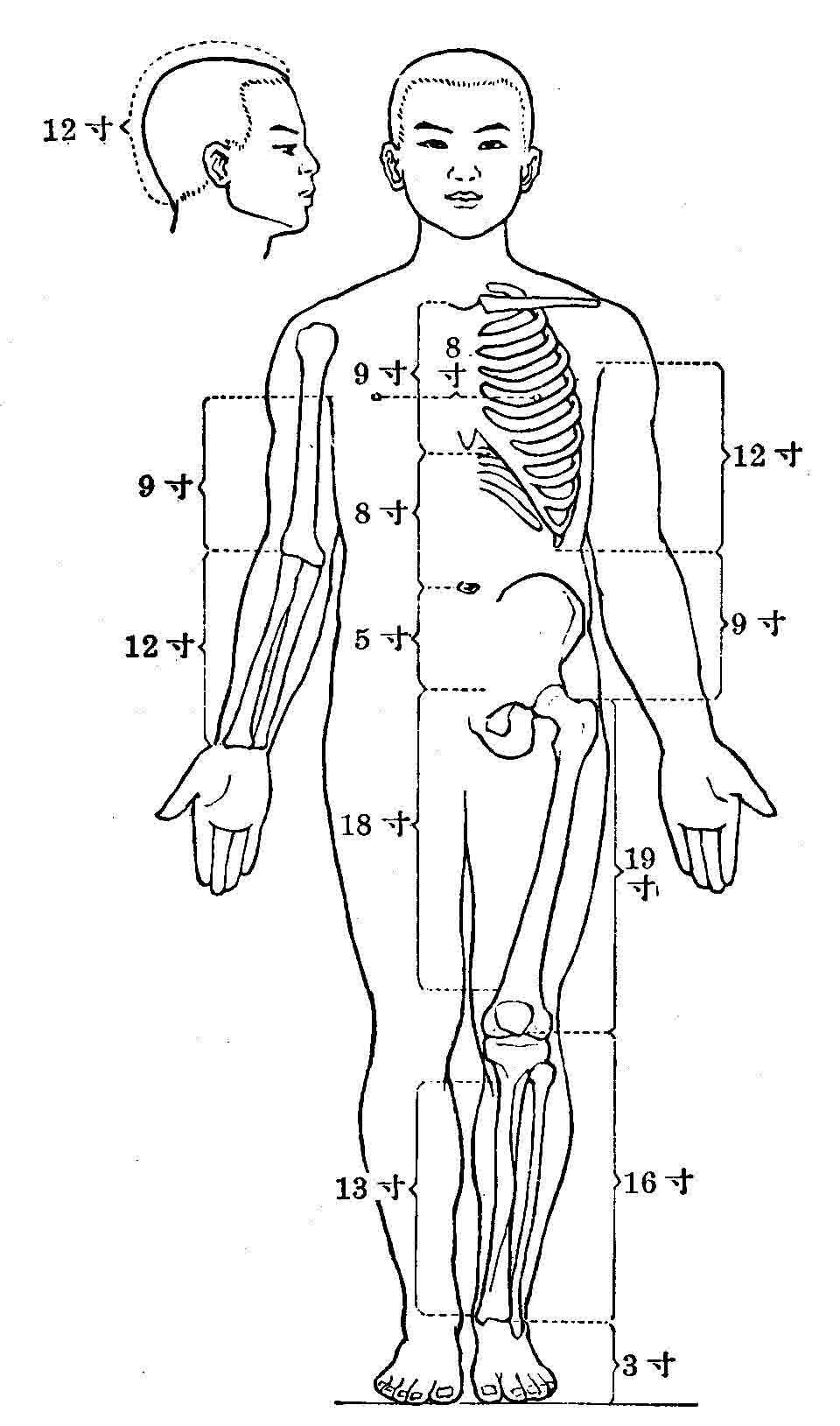 20
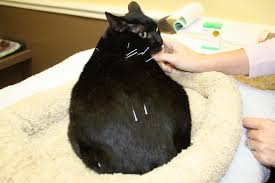 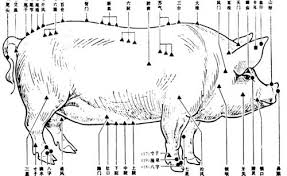 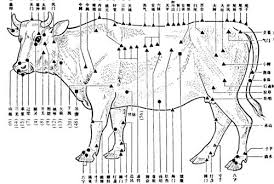 21
La Maladie et l’acupuncture
Définir la santé: état naturel de l’univers
Maladie: équilibre rompu
Rétablir cet équilibre
Causes externes (6)
Causes internes (7)
Ni externes ni internes
Observer,ecouter,sentir,palper
L’étude des pouls,observation langue,la voix
22
"Les bactéries, les médecins occidentaux vont chercher à les tuer, tandis que la médecine chinoise, elle, va essayer de modifier l’environnement de ces bactéries pour bloquer leur prolifération et les expulser du corps
"A l’inverse de la médecine occidentale, découpée en spécialités, la médecine chinoise voit le corps humain dans sa globalité. C’est comme une grille de sudoku : chaque partie est dépendante de l’autre", lance M. Lan. "Ce n’est pas parce que vous avez mal à la tête que le problème vient forcément de la tête, par exemple." Le diagnostic s’établit par questionnement du patient, prise du pouls et observation de la langue.
L’homme dans sa globalité  et dans son environnement
23
6 causes externes ouorigine climatique
Vent
Froid 
Chaleur
Humidité
Sécheresse
Feu
24
7 causes internes ou blessures de l’âme
Joie
Colére
Pensée obsessionnelle
Tristesse
Affliction
Peur
Frayeur
25
Ni externes ni internes
Hygiéne
Alimentation
Le surmenage
Equilibre
26
La tendinite en médecine chinoise
Causes externes
Les facteurs climatiques (le froid peut fortement perturber la circulation des substances vitales dans une zone particulière de la surface du corps, ce qui engendre une "stagnation" et celle-ci se manifeste par la douleur...)

 Causes internes
le stress , les frustrations, la colére. syndrome de Dépression du Foie et Stagnation de Qi 
syndrome de Vide de Qi et de Sang

Ni externes, ni internes
le manque de régularité alimentaire ou une maladie chronique qui peut par exemple engendrer une déficience des méridiens parcourant la zone ou se manifeste la tendinite....
27
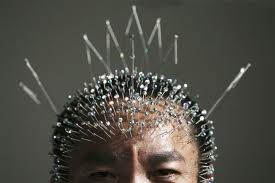 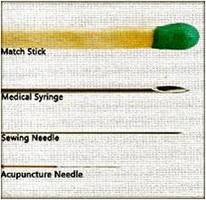 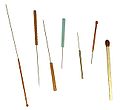 Les aiguilles
Rééquilibrer le Qi en stimulant des points précis.

Différentes longeurs,diamétre équivalent à 3 cheveux,stériles,matériel à usage unique

les moxas chaleur,massage shiatsu,electricité,aimants,ventouses,ultras sons…. 

Stratégie,paramétres (heures,manipulation)
28
La moxibustion
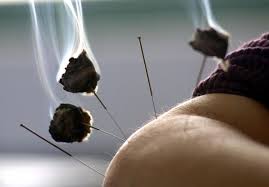 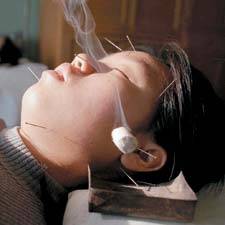 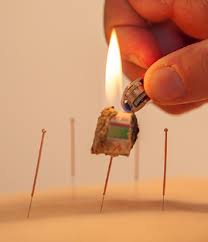 Poudre d’armoise
29
30
Action de l’Acupuncture : Approche scientifique
Des chercheurs en Chine et en Occident ont mis en évidence l’effet de l’acupuncture sur le système endocrinien ainsi que le système nerveux.
 Les études menées indiquent que l’acupuncture stimule la production d’endorphines, des antidouleurs naturels. Elle augmente également l’ACTH (Adrénocorticotrophine). De nombreux autres neurotransmetteurs sont également stimulés par l’acupuncture : la sérotonine, la dopamine, l’adrénaline, la noradrénaline...
 Certaines études semblent indiquer que l’acupuncture bloque le transmission du « message de douleur » au système nerveux central. 
Cependant Le « Qì » et les « canaux » (méridiens) n’ont jamais été mis en évidence par la science moderne.
31
En 2005, des chercheurs allemands ont réussi à photographier les méridiens d'acupuncture à l'aide d'une caméra thermographique à rayonnement infrarouge.

Pour cela, ils ont dû utiliser la moxibustion qui consiste à un réchauffement d'un point d'acupuncture à l'aide d'un moxa. Ils ont donc chauffé des points d'acupuncture. La chaleur stimulerait le point d'acupuncture et notamment le méridien qui lui est relié.Ils se sont alors aperçus que la chaleur émise par le corps, se concentrait sur le corps, suivant des trajets bien définis qui correspondent aux méridiens.
32
33
Que soigne l’acupuncture
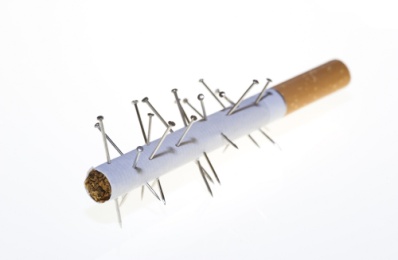 L’acupuncture soigne,soulage et prévient la maladie

L’acupuncture est une médecine donc s’applique à toutes les affections médicales.

Prédilection maladies fonctionnelles.

Peut  aider le patient a mieux vivre son traitement de médecine occidentale.

Addictions(tabac,alccool…..)

Médecine d’urgence, points de réanimation, syncope, convulsions
34
Maladie fonctionnelle?
Déréglement physiologique réversible de tout ou d’une partie de l’organisme sans atteinte organique ou métabolique majeure.
EXEMPLE
Perturbations digestives,migraines,épisodes de stress,fatigue passagére
Hypoglycémie:réversible pas d’atteinte organique ni métabolique
Asthme:réversible pas d’atteinte organique ni métabolique
Eczéma,Veriges, migraines
35
Liste OMS (28 maladies)
Accident vasculaire cérébral (pris en charge rapidement)- Arthrite rhumatoïde- Coliques biliaires- Coliques rénales- Déclenchement du travail à l’accouchement- Dépression- Douleurs aux genoux- Douleurs au bas du dos- Douleurs au cou- Douleurs consécutives à une chirurgie dentaire- Douleurs faciales- Douleurs postopératoires- Dysenterie bacillaire aiguë- Dysménorrhée primaire
- Entorse
- Épicondylite latérale (tennis elbow)
- Épigastralgie aiguë
- Hypertension artérielle essentielle
- Hypotension artérielle primaire
- Leucopénie (baisse des leucocytes dans le sang)
- Maux de tête
- Nausées et vomissements
- Nausées relatives à la grossesse
- Périarthrite de l’épaule
- Réactions à la radiothérapie et à la chimiothérapie
- Repositionnement du fœtus
- Rhinite allergique (incluant le rhume des foins)
- Sciatique
36
Points magiques
Fiévre



Choc



Asthénie

Nausée
Insomnie
VG14 epine 7éme cervicale ,GI4 , GI11 creux extr ext pli coude

VC8ombilic+moxa,VC4 3cun sous ombilic,CS6 2cun au dessus poignet CS9 ext mediusVG26 entre nez et lévre sup
VC4,E36

MC6
VG24 1/2 cun ligne cheveux,C7 bord int poignet,RP6,R3
37
Les modernistes pts recettes, pts magiques
L’acupuncture dans l’esprit de la tradition chinoise
38
Questions les plus fréquentes
Est-ce que c’est douloureux?
Combien d’aiguilles?
Nombre de séances
Risque de contamination
Disparition des symptômes =guérison?
Le résultat est-il durable?
Comment se rend -on compte que cela fonctionne?
Effet secondaires
Peut on être traité à tout âge?
Une démarche spirituelle est elle nécessaire?
Faut il y croire ? 
Peut on poursuivre les traitements de médecine occidentale?
Les Contre – indications
Le Prix,remboursement
Qui peut pratiquer l’acupuncture? La loi colla
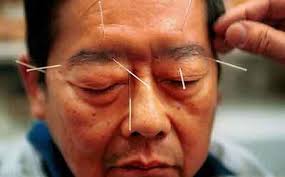 39
En Conclusion:
La médecine occidentale est excellente. La médecine traditionnelle Chinoise est excellente. Les deux réunies forment la meilleure du monde.
(Wang Li-Peng: Directeur du département d’acupucture  de l’Hopital central de médecine traditionnelle Chinoise de Pékin.)
40